Safety Presentation
01.2025 | Department of Lab & Pathology
Connect to Purpose
Collaboration in the workplace is a work style that helps employees work together to achieve a common goal in ways that benefit a company and its employees. Collaboration is an essential part of teamwork and helps a successful team function most effectively.​
​
The principles are: ​
focus on mission before organization​               
manage through trust, not control​
promote others, not yourself​
build constellations, not stars.
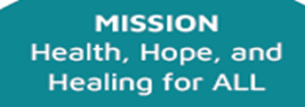 [Speaker Notes: We as a whole entity want to look the bigger picture
Lab, the work we do along with the results we produce is the driving force behind the patient's diagnosis and the care they receive while frequenting our clinics, PSC's, hospitals]
Good Catches December 2024
Good Catch RecipientDecember 2024
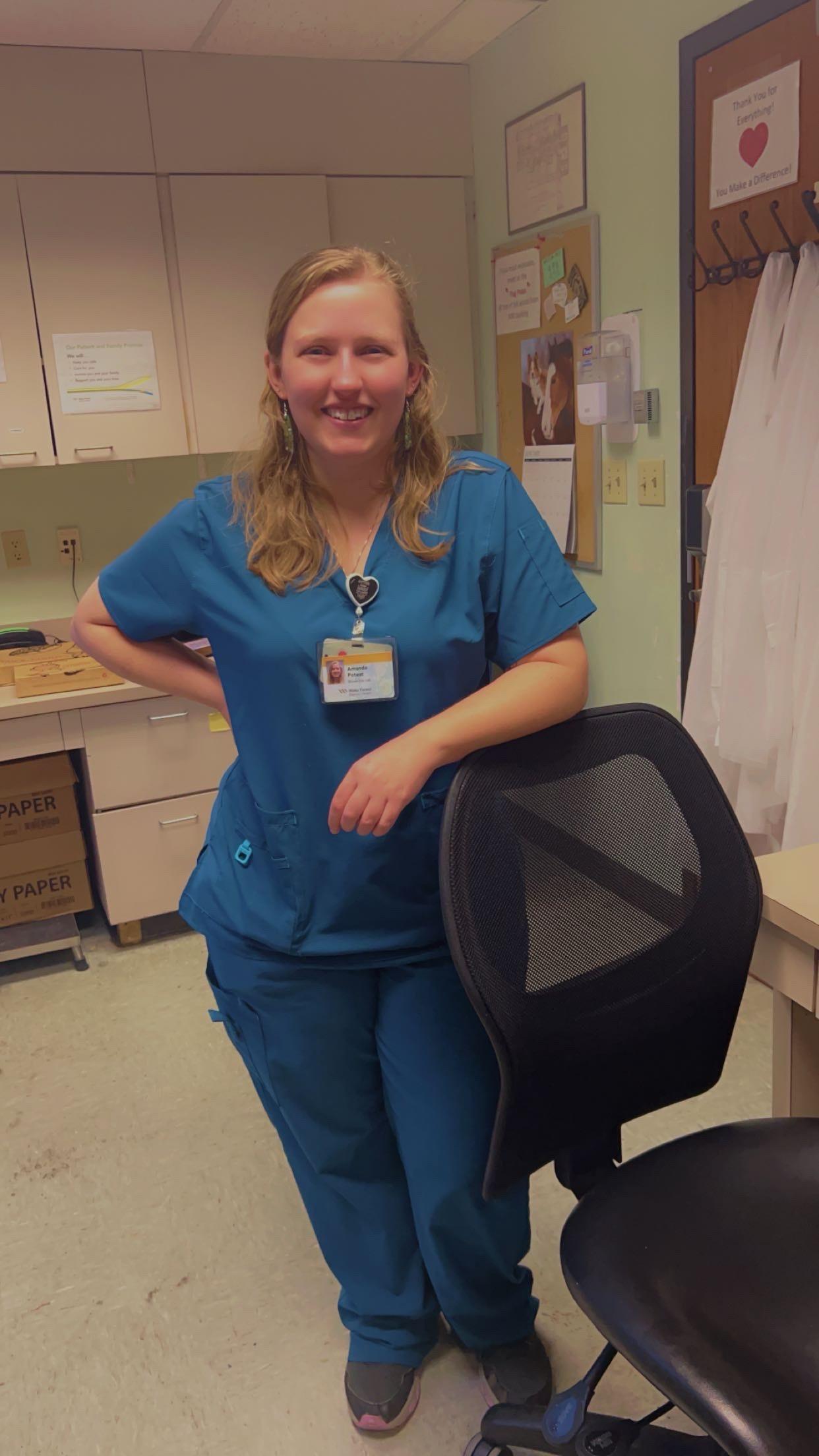 Amanda Poteat
Blood Gas Lab

WFBMC
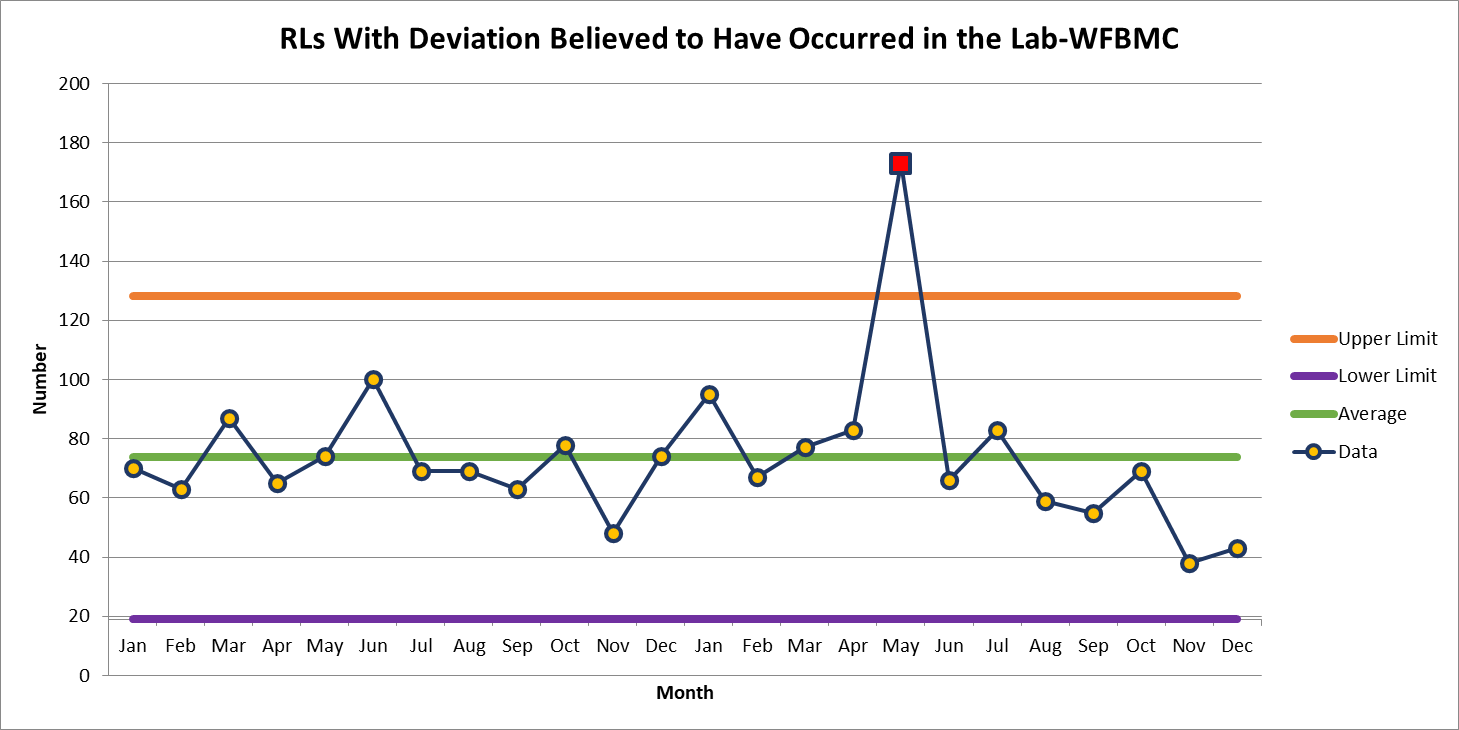 WFBMC 43
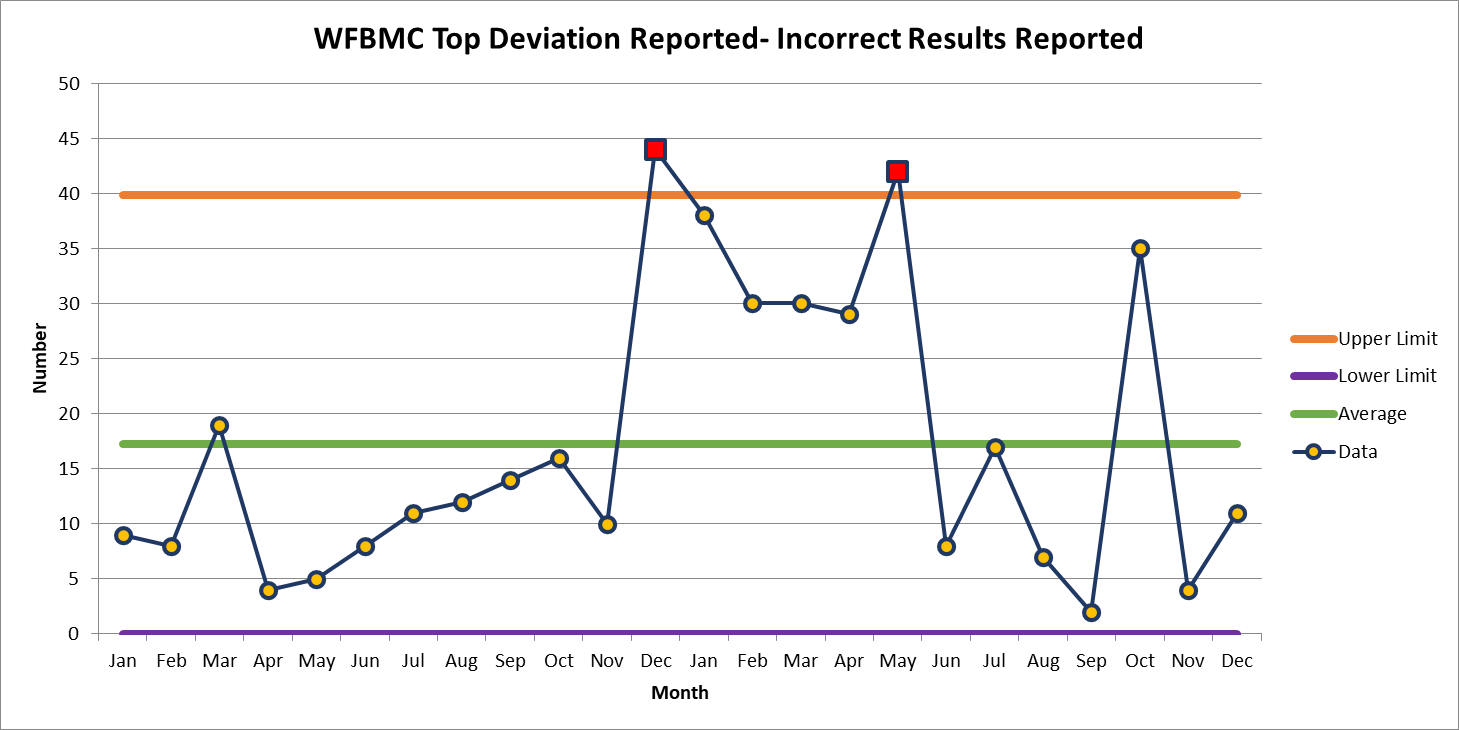 December 11
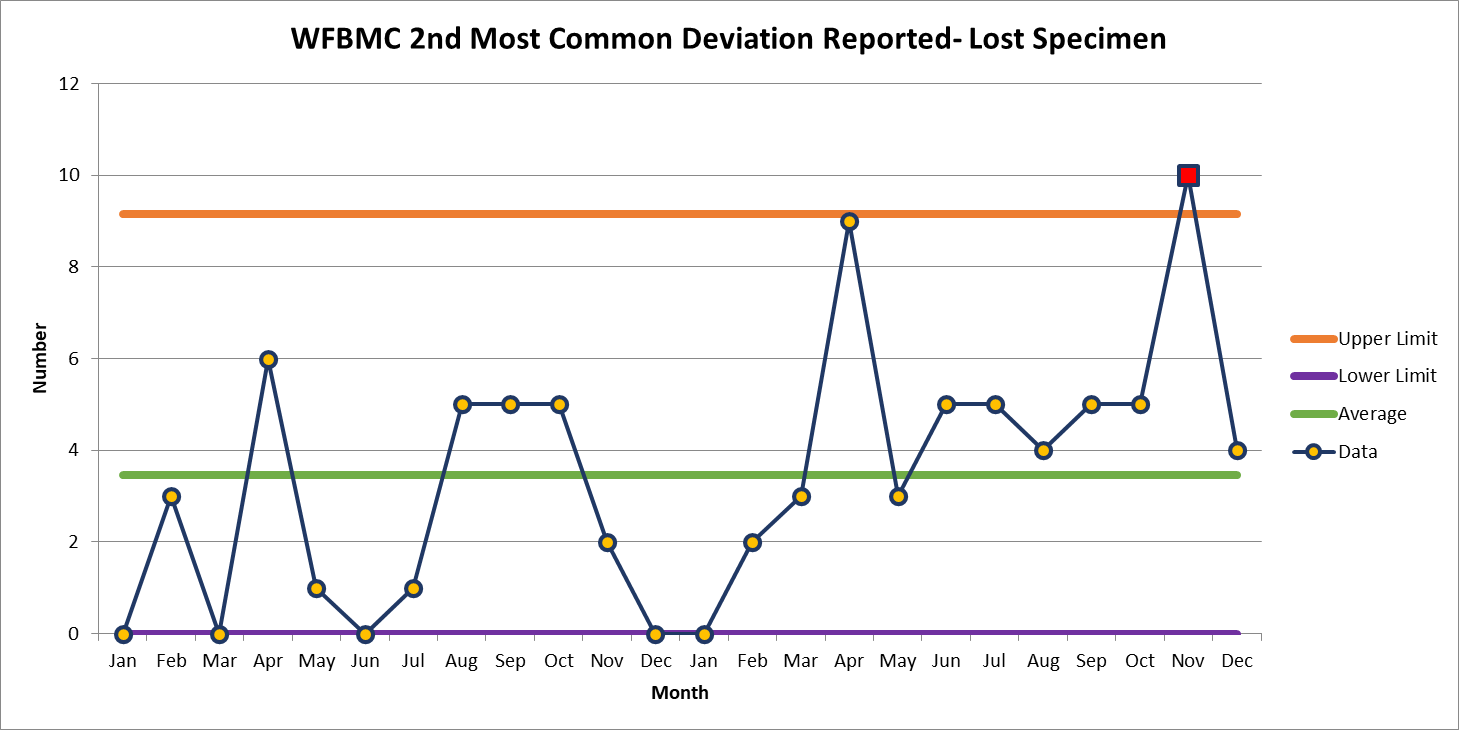 December 4
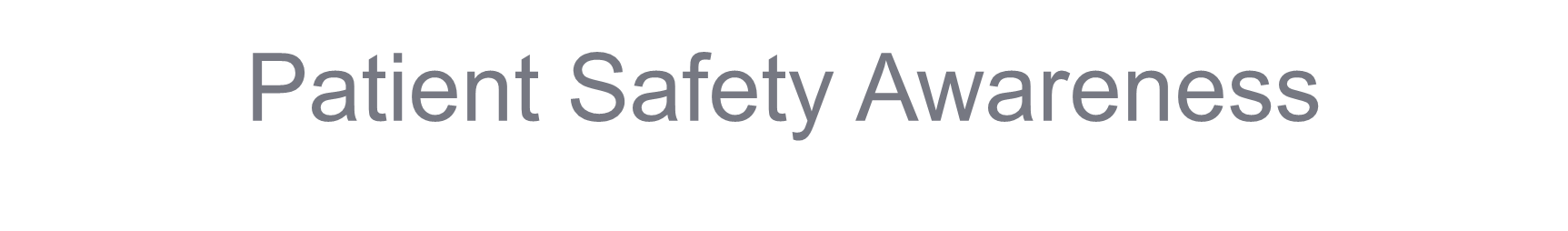 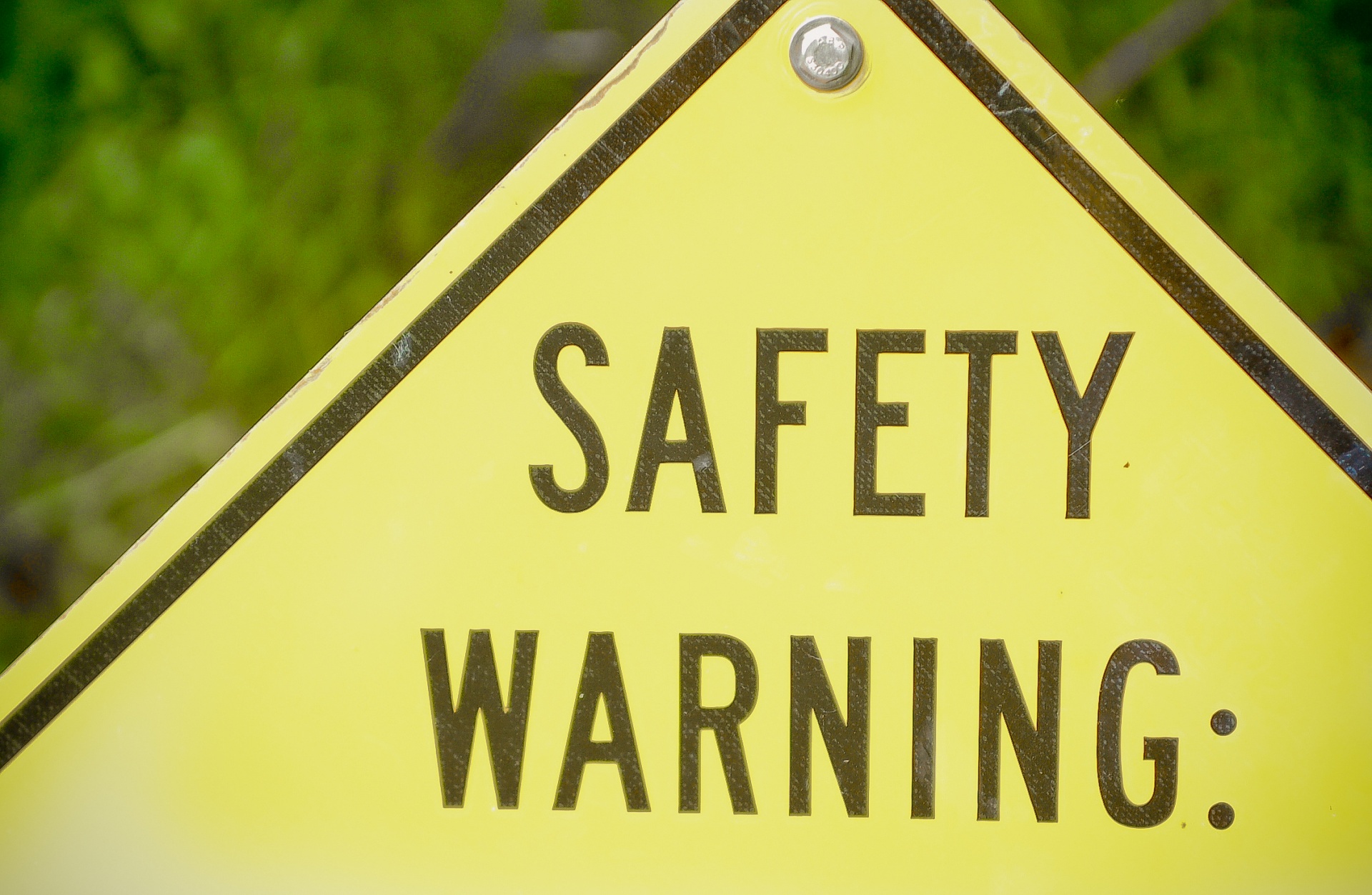 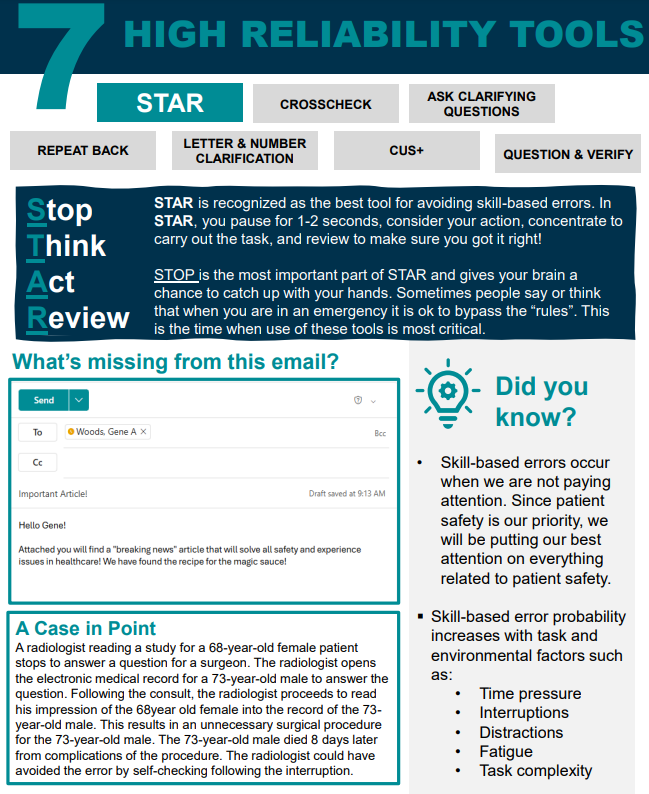 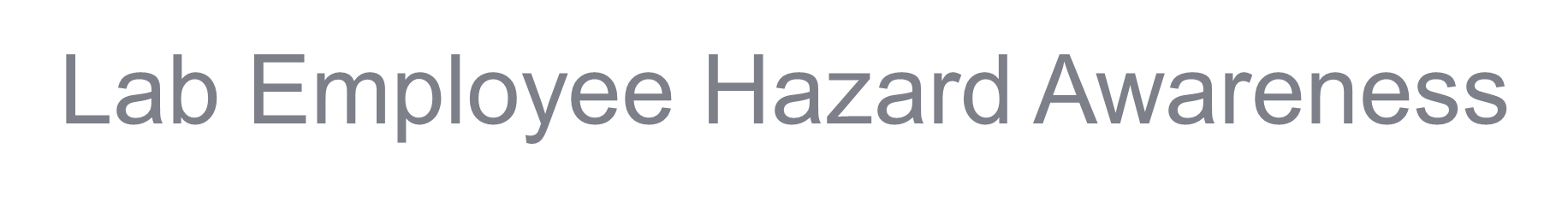 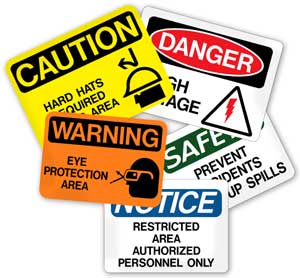 This Photo by Unknown author is licensed under CC BY-ND.
January Employee Hazard AwarenessEyewash Station/Bottles
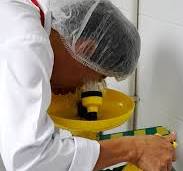 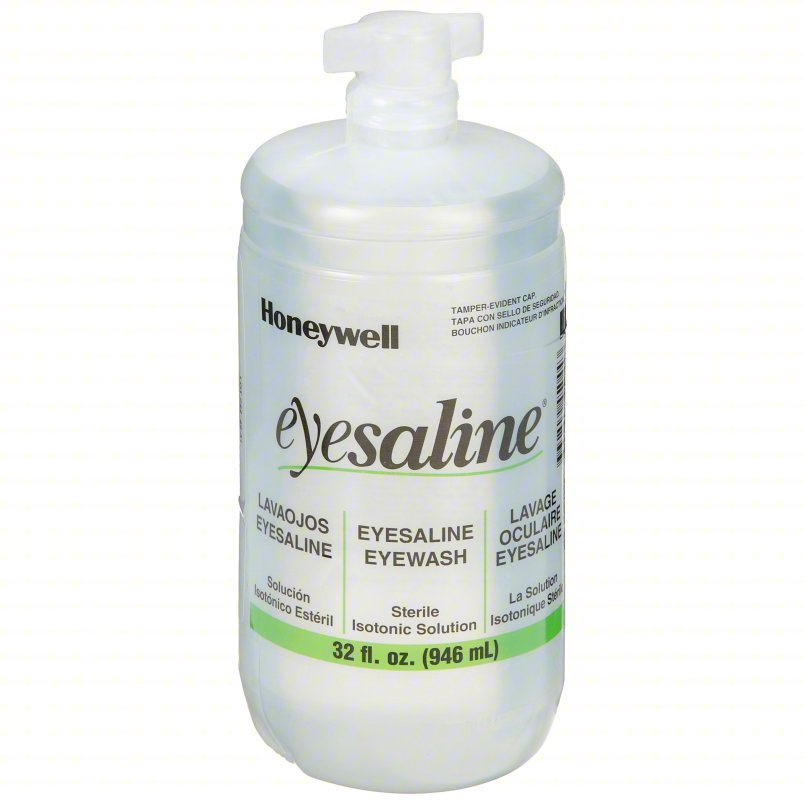 Emergency Eyewash (GEN.77400)
a. Each lab section has adequate plumbed eyewash.
b. Each lab section is responsible for monitoring the following criteria on each eyewash station in their laboratory section:
i. No greater than 10 seconds travel distance from areas in the laboratory where hazardous chemicals are present to the eyewash stations.
ii. Signage for location of eyewash
iii. Unobstructed path with unlocked doors opening in the direction of the eyewash.
iv. Tepid fluid temperature (between 15 C and 37 C or 60 F and 100 F). Actual recording of the temperature is not required.
v. Plumbed systems are activated weekly.
vi. Capable of delivering 1.5 L per minute for 15 minutes
vii. Flow is provided to both eyes simultaneously.
viii. Nozzles or covers to protect from airborne contaminants.
ix. Hands-free flow once activated.
x. Plumbed systems are protected from unauthorized shut off.
xi. Self-contained or disposable bottled eyewash units are visually examined weekly.
[Speaker Notes: In Policy Tech the Eyewash Shower Flush and Maintenace Record Form can be found
This is the recommended form that is used to ensure the form is reviewed and signed off by Lab Manager at the end of each month]
Thank You!
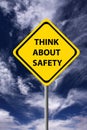 Please contact the Quality, Safety and Accreditation Team if you have any quality or safety concerns.
QS_A@wakehealth.edu
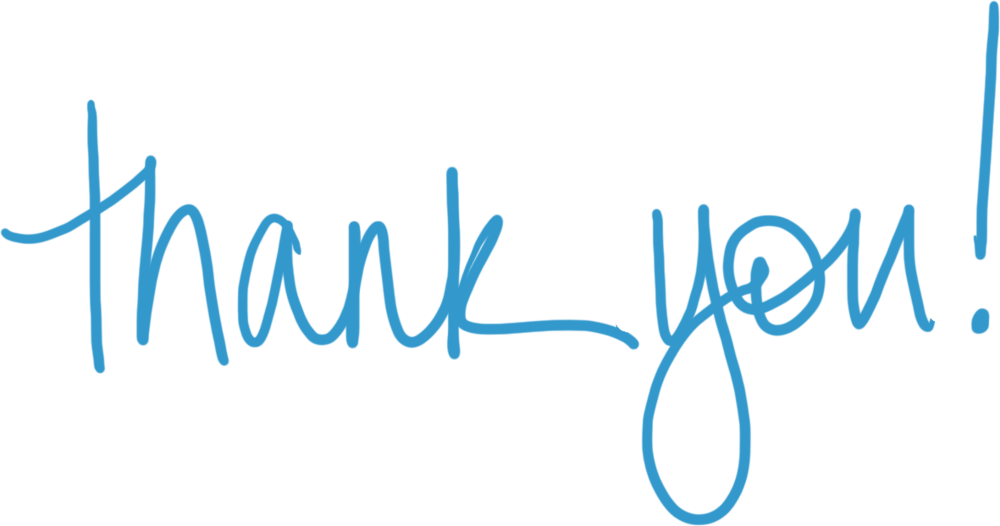